1.2	           Addition och subtraktion med tal i decimalform
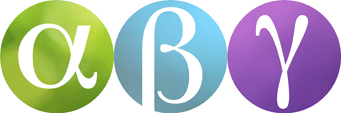 I det här avsnittet repeterar vi hur man gör beräkningar med 
addition och subtraktion. En del uppgifter kan lösas med huvud-räkning medan andra är enklare att lösa med en uppställning.
Addition
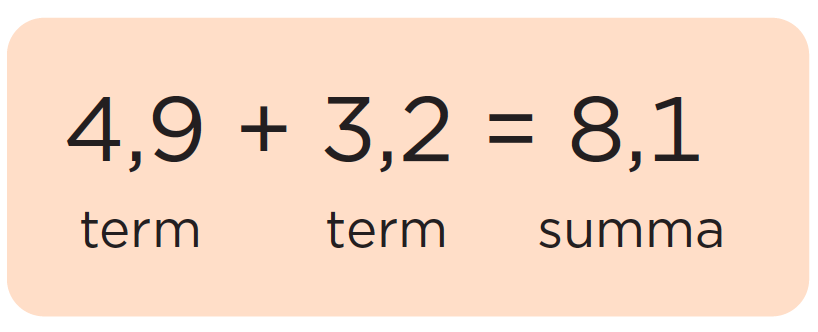 summa
term
term
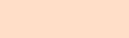 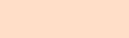 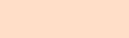 Subtraktion
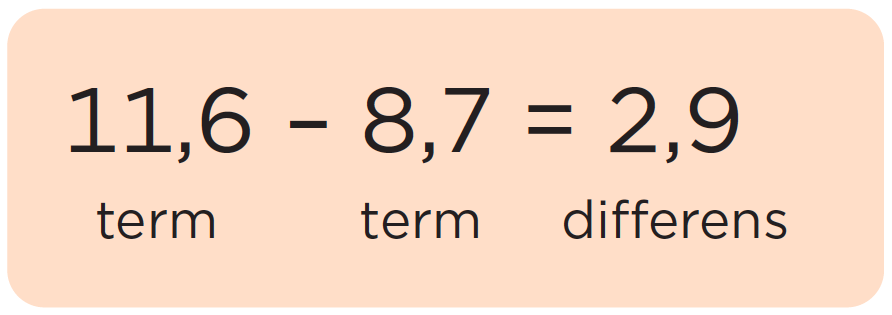 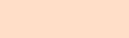 differens
term
term
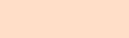 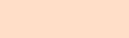 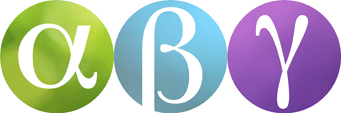 Om man till exempel ska räkna ut 523 + 76 eller 931 – 84 med uppställning är det viktigt att man skriver entalssiffror, tiotalssiffror, hundratalssiffror och så vidare under varandra.
Samma sak gäller om talen innehåller decimaler. Då skriver man tiondelssiffror, hundradelssiffor och så vidare under varandra.
4,9 3
– 2,7
0
Om talen har olika antal decimaler är det klokt att skriva talen med lika många decimaler när man gör uppställningen.
Man fyller då på med nollor i de tal som har minst antal decimaler.
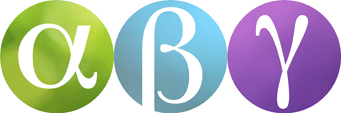 Exempel
7 + 5 = 12
1:an växlas upp som minnessiffra ovanför entalen.
a)
2 9,7
10
1
1
+    1 3,5
1+ 9 + 3 = 13
1:an växlas upp som minnessiffra ovanför tiotalen.
,
4
2
3
1 + 2 + 1 = 4
Sätt ut decimaltecknet.
5 – 2 = 3
b)
4 – 8 går inte.
3 4,5
– 1 8,2
Växla ner 1 tiotal till 10 ental.
,
3
1
6
14 – 8 = 6
Då återstår 2 tiotal: 
2 – 1 = 1
Sätt ut decimaltecknet.
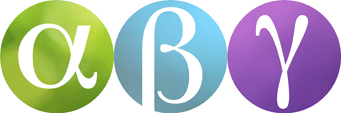 Exempel
Fyll på med en nolla så att talen får lika många decimaler. 17,6 = 17,60
a)
1 7,6
0
0 + 5 = 5
10
1
1
+    6,75
6 + 7 = 13
1:an växlas upp som minnessiffra ovanför entalen.
,
5
2
3
4
1 + 7 + 6 = 14
1:an växlas upp som minnessiffra ovanför tiotalen.
1 +1 = 2
Sätt ut decimaltecknet.
Fyll på med en nolla: 25 = 25,0
b)
,0
2 5
Växla ner 1 ental till 10 tiondelar.
0 – 9 går inte.
– 1 1,9
10 – 9 = 1
,
1
3
1
Då återstår 4 ental:   4 – 1 = 3
2 – 1 = 1
Sätt ut decimaltecknet.
Exempel
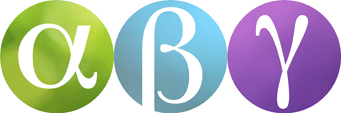 a)
2 0 5
Här måste du växla ner två gånger.
–     3 8
1
7
6
10
10
10
10
10
2 hundradelar minus 6 hundradelar går inte utan att du växlar ner.
Växla ner 1 ental till 10 tiondelar.
b)
5 3,0 2
Växla ner 1 tiondel till 10 hundradelar.
– 1 7,6 6
,
3
6
5
3
2 ental minus 7 ental går inte utan att du växlar ner.
Växla ner 1 tiotal till 10 ental.
Avsluta med att sätta ut decimaltecknet.